“Silence to sound: Is hearing loss ever treatable?”Department of ENT,& Head and Neck SurgeryBenazir Bhutto Hospital
Presenter: Dr. Muhammad Shuaib
                                                                                           Resident ENT, BBH
Demographic Details
Name: XYZ
Age: 32 years
Sex: Male
Marital status: Unmarried
Occupation: Shopkeeper
Residence: Mandi Bahauddin
Date of admission: Nov 2nd, 2022
Mode of admission: OPD
Presenting Complaint
Hearing loss (both ears) for the last 10 years.
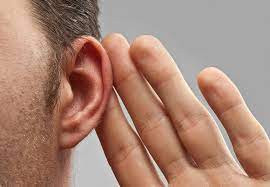 History of Presenting Complaint
Hearing loss
Gradual in onset
Progressive
Bilateral 
 Non episodic
No history of ear trauma
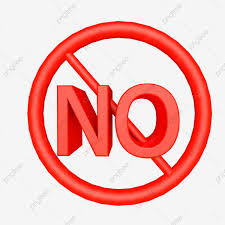 Tinnitus -ve
Vertigo -ve
Ear discharge –ve
Otalgia –ve
Aural fullness -ve
Past Medical History
Not significant


Past Surgical History
History of appendectomy in 2016.
No history of any RTA.
Family History
Mother is hypertensive.


Drug/Allergy History
History of pollen allergy.
Personal History
History of smoking for the last 7 pack years.


Comorbids
Not significant.
Socioeconomic History
Lived in a rented house of 3 rooms with his mother and 2 younger siblings.
Sole bread earner of the family.
Belonged to a lower middle class family.
General Physical Examination
Vitals
BP: 110/70 mmHg
Pulse: 85/min
RR: 18/min
Temp: A/F
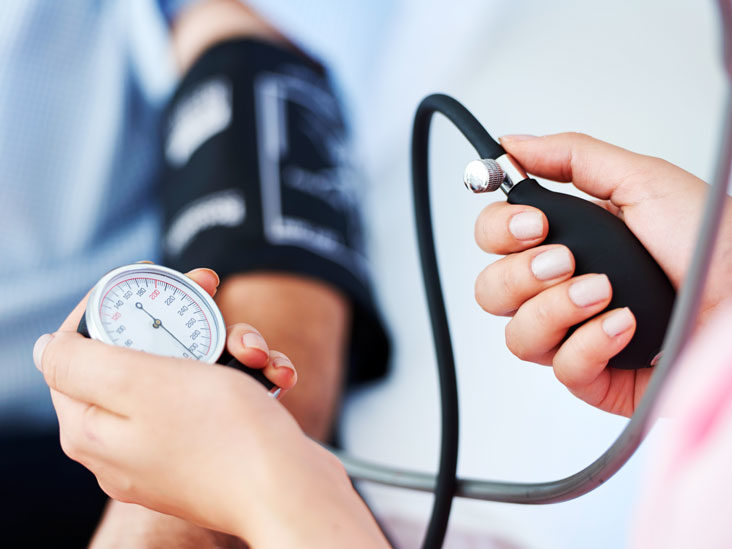 Pallor -ve
Jaundice -ve
Clubbing -ve
Koilonychia -ve
Leukonychia -ve
JVP not raised 
No cervical lymphadenopathy
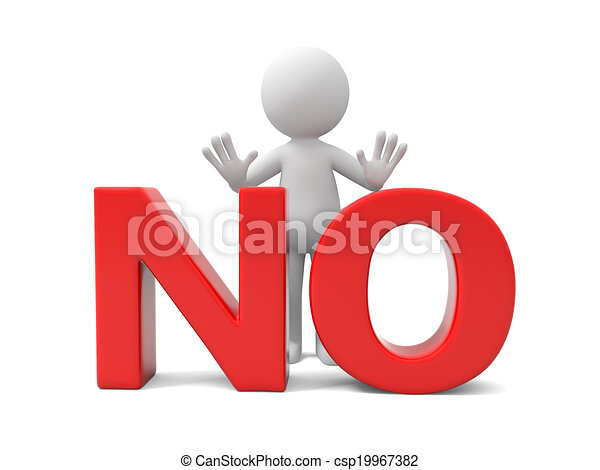 ENT EXAMINATION
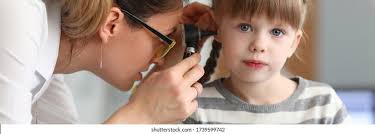 Ear Examination
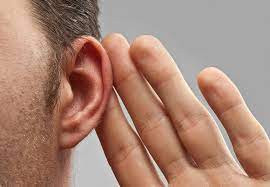 Inspection (bilateral)
   No deformity
    No scar marks
    No pre auricular sinus or any other congenital abnormality
Palpation (bilateral)
No tenderness over tragus, pinna, mastoid area or pre auricular area.

Speculum Examination (bilateral)
External auditory canal of right ear was clear.
In left ear, wax was impacted which was suctioned.
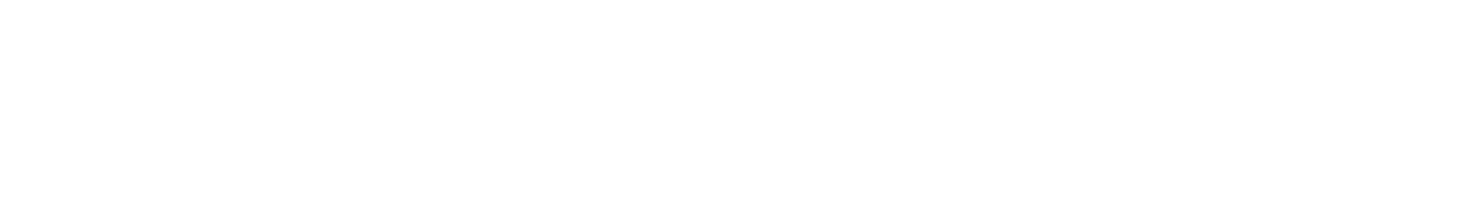 Otoscopy
Tympanic membrane intact bilaterally, pearly, transparent, cone of light seen in the anteroinferior quadrant of both ears.
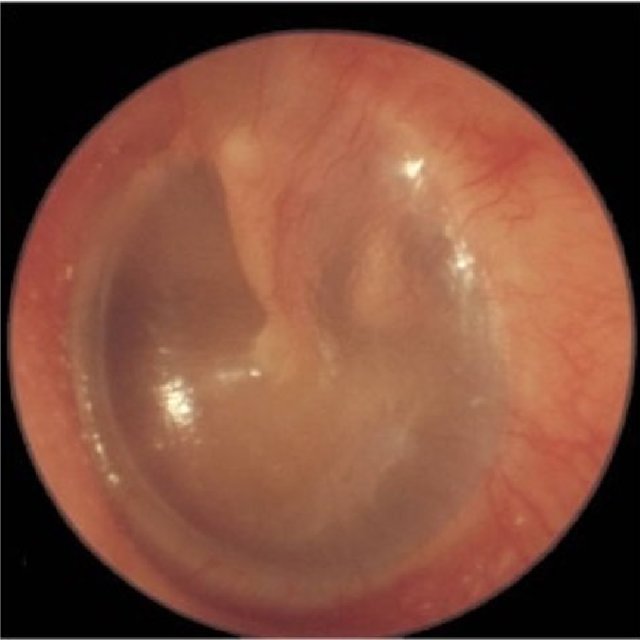 Hearing Tests
Rinne Test
Right ear…BC>AC
Left ear…BC>AC
Weber Test
Central
ABC Test
Same as the examiner
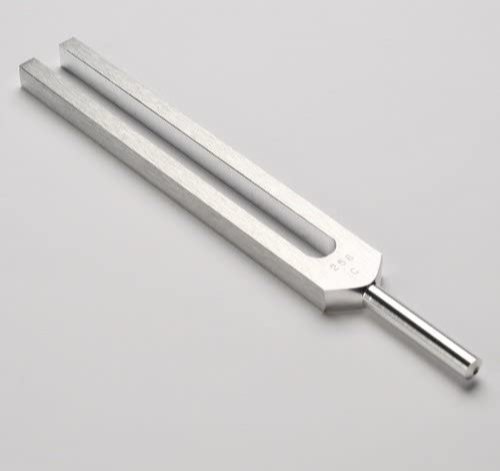 Fistula Test
Negative fistula test
No nystagmus observed
No vertigo
Facial Nerve
Intact
Posterior Rhinoscopy
Unremarkable

Cerebellar Signs
No signs of cerebellar lesion

Lymph Nodes
Not palpable
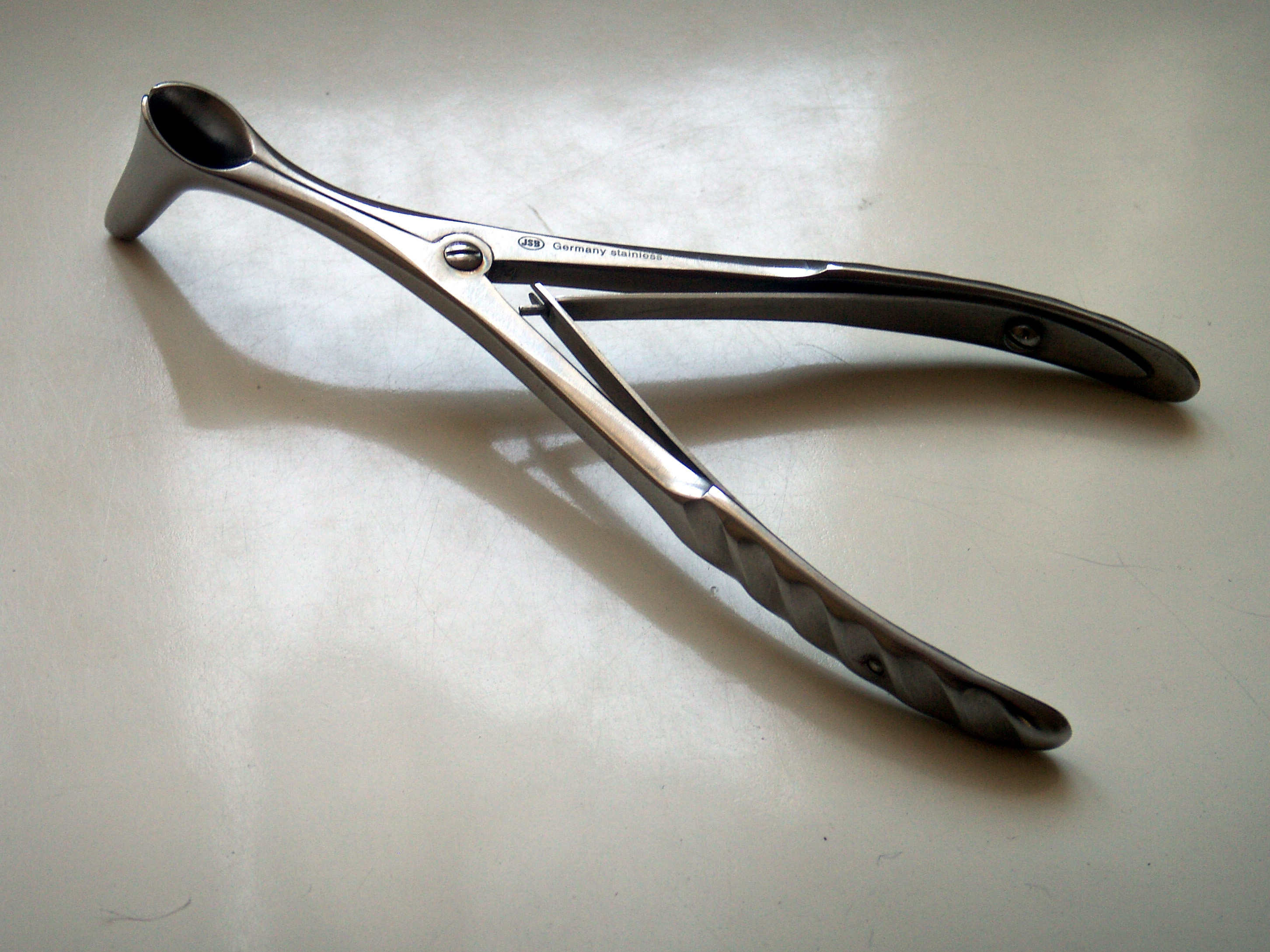 Nose Examination
Inspection
No external nasal deformity
No scar mark
No abnormality in vestibule

Patency Test
Bilaterally patent nostrils
Smell Test
Sense of smell intact bilaterally.

Anterior Rhinoscopy
Septum central.
Nasal mucosa normal.
Oral Cavity Examination
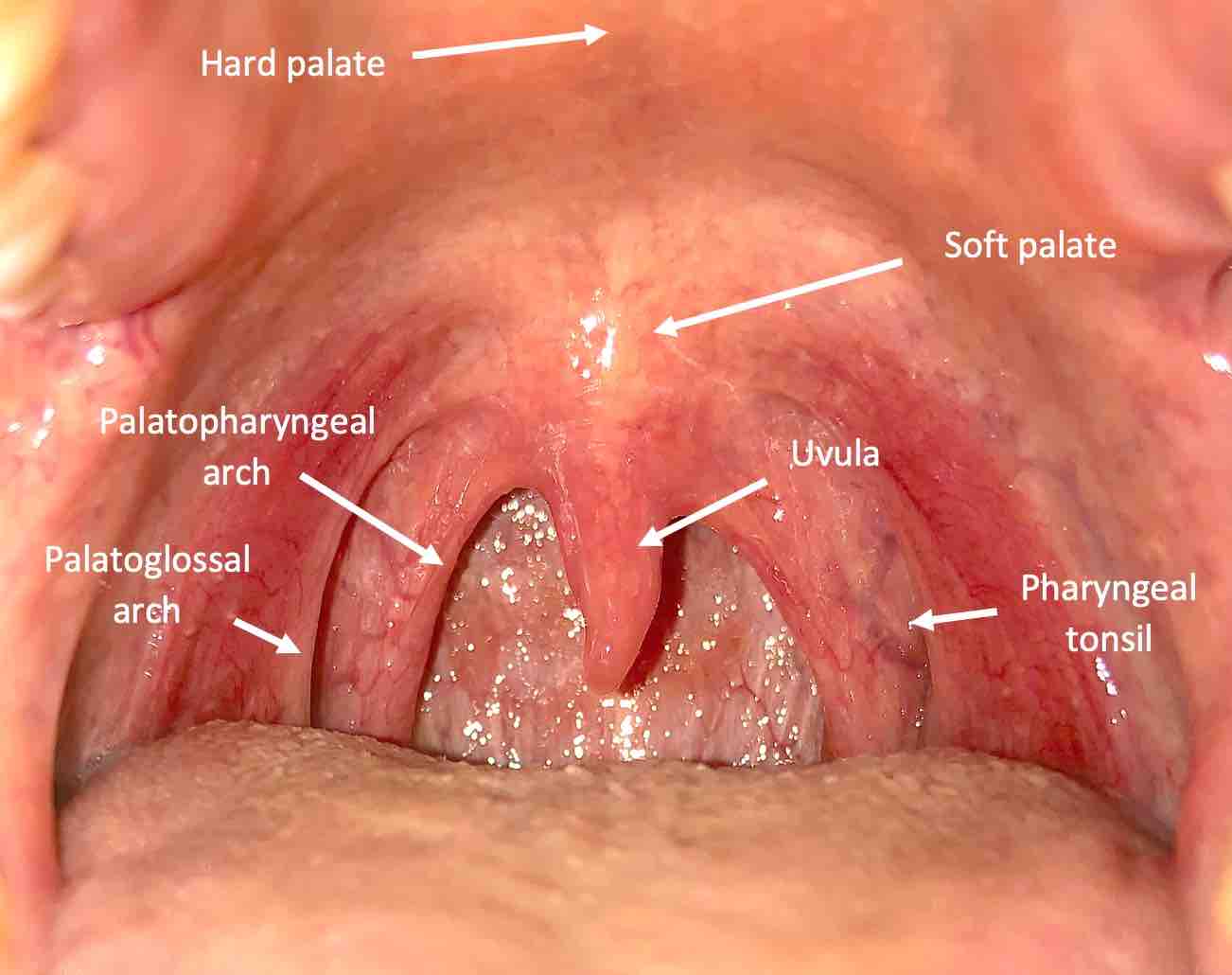 Inspection : Unremarkable
Mouth opening : Adequate
Oro-dental hygiene : Satisfactory
Palate : normal movements 
Buccal mucosa , ﬂoor of mouth : Normal
Tonsils : Grade 1 tonsils present bilaterally
Throat Examination
Posterior pharyngeal wall healthy ,No congestion or PND  seen
Bimanual palpation : no glands palpable
IDL: no congestion or edema seen,  both vocal cords mobile,  met in midline on phonation.
Systemic Examination
CVS Examination
S1+S2+0

Respiratory examination
Chest B/L clear
No wheeze/ rhonchi/crepts

GIT examination
Abdomen soft, non tender, BS +ve

CNS Examination
-GCS 15/15
-Cranial nerves intact
-Motor and sensory system intact
Investigations
Baselines
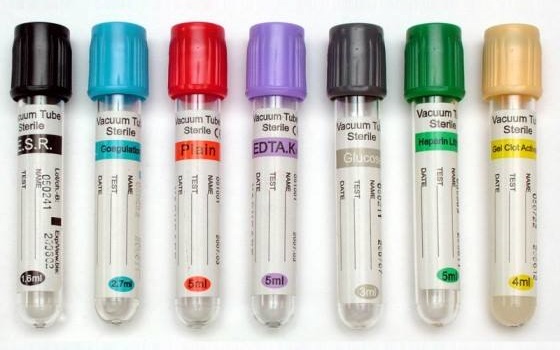 Hb: 14 g/dl
WBC count: 9000 cells/ul
Platelets: 250,000 /uI

(All other labs were in normal range.)
Specific Investigations
Pure Tone Audiometry
Pure Tone Audiometry
Tympanometry
Acoustic Reflex
D/Ds
Otosclerosis
Serous otitis media
Adhesive otitis media 
Tympanosclerosis
Attic fixation of head of malleus
Congenital stapes fixation
Definitive Diagnosis
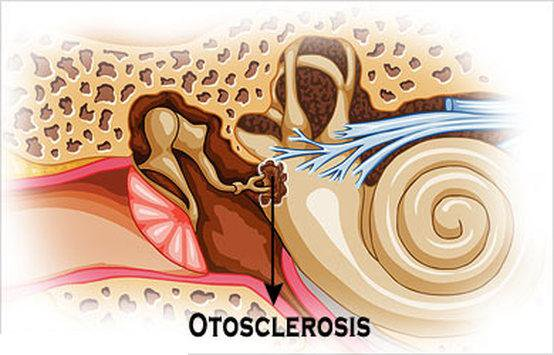 Otosclerosis
STAPEDOTOMY
Anesthesia being given.
Tympanomeatal flap is raised.
Middle ear exposed.
Fenestration made in the footplate of stapes and piston inserted.
Operation site closed.
Post Op Scar
Post Operative  Audiogram
OTOSCLEROSISLiterature Review
Dr. Fatima Shahid
 									Resident ENT, BBH
OTOSCLEROSIS
Localized hereditary disorder of bone metabolism.
Involves otic capsule endochondral bone(bony labyrinth inner ear) .
Characterized by disordered resorption and deposition of bone accompanied by vascular proliferation and tissue stroma.
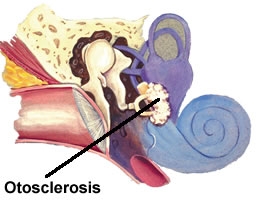 TYPES OF OTOSCLEROSIS
Etiology
Pathophysiology
Symptoms
EXAMINATION
AUDIOLOGICAL TESTS
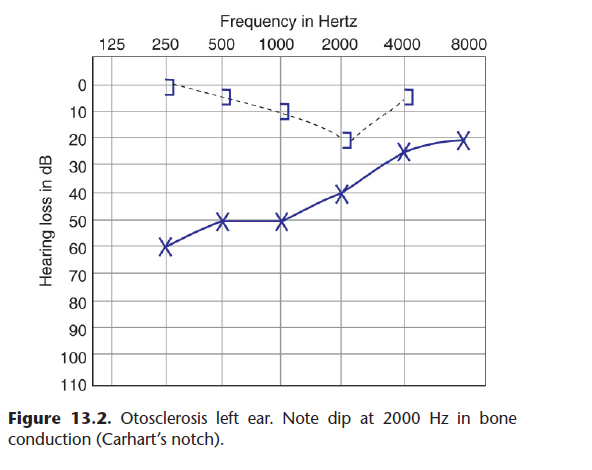 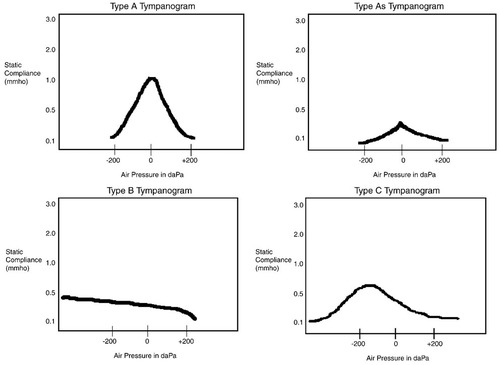 [Speaker Notes: The 1600-1700 Hz frequency range is affected mostly.
The reason that the Carhart notch is seen audiometrically at 2k Hz is because 2k Hz is the closest frequency tested in atypical hearing thresholds measurement.]
Radiological Investigations
High resolution CT scan Temporal Bone
Detect abnormal bone densities within the otic capsule.
Active otosclerosis as hypodense areas within the otic capsule
In case of cochlear involvement it shows “double ring sign”
MRI
If cochlear implantation is contemplated
Excludes retrocochlear pathology
[Speaker Notes: lucency anterior to the oval window (arrow) and between the cochlea and the internal auditory canal.]
DIFFERENTIAL DIAGNOSIS
Serous otitis media
Adhesive otitis media 
Tympanosclerosis
Attic fixation of head of malleus
Ossicular discontinuity 
Congenital stapes fixation
TREATMENT
Hearing aid

Medical management

Surgical management
Hearing Aid
Very effective in early stage of disease
Can be used in advance stage, if:
Surgery is contraindicated
Patient refuses the surgery
In far-advance cases it is required, even after stapedotomy
Types of Hearing Aids Used
[Speaker Notes: Conventional Hearing Aids: Manage conductive hearing impairment
BAHA : only hearing ear with otosclerosis combined with difficulty using a conventional aid, or a post-fenestration cavity
DACS: patients with mixed hearing loss where a successful stapedotomy alone would not allow the patient to manage without a hearing aid
COCHLEAR IMPLANTATION: Patients with FAO (Far Advanced Otosclerosis) or failed stapedotomy]
Medical Management
Aim is to Stabilize the disease by
Sodium Fluoride 20mg BD for 2 years with Calcium & Vitamin D
Not commonly used due to side effects
[Speaker Notes: Side effects :Synovitis, gastrointestinal disturbance with  pain and vomiting, painful plantar fasciitis and anaemia 
Can be used in patients with progressive sensory hearing loss]
Surgical Management
Stapedectomy/stapedotomy with a placement of prosthesis is   the treatment of choice.
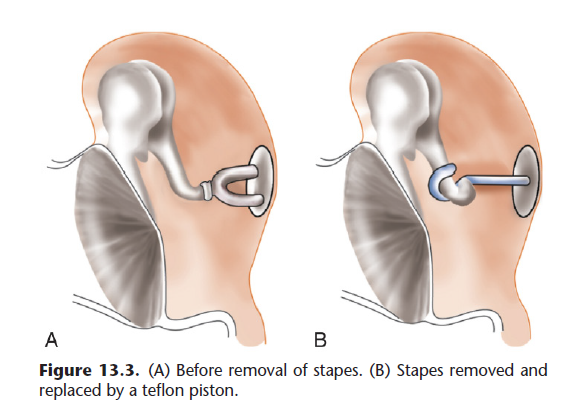 [Speaker Notes: Creation of a hole in the stapes footplate (stapedotomy) or removal of a part of footplate (stapedectomy).]
INDICATIONS OF SURGERY
Contraindications to Stapes Surgery
[Speaker Notes: Age : Children (risk of congenital middle and inner abnormalities)
Occupation :Commercial air travel, scuba diving, strenuous activities
Meinere Disease: proximity of the distended saccule to the footplate
Diabetes Relative contraindication]
[Speaker Notes: Steps of Stapedectomy
1. Meatal incision and elevation of the tympanomeatal flap.
2. Exposure of stapes area. This may require removal of posterosuperior bony overhang of the canal.
3. Removal of stapes superstructure.
4. Creation of a hole in the stapes footplate (stapedotomy) or removal of a part of footplate (stapedectomy).
5. Placement of prosthesis.
6. Repositioning the tympanomeatal flap.]
[Speaker Notes: Steps in stapedotomy.  (a) Following disarticulation of the incudostapedial joint, a fixed footplate is confirmed. 
(b) Division of the stapedius tendon. (c) Division of the posterior crus of the stapes using crurotomy scissors or a laser followed by 
down fracture of the crura. (d) Stapedotomy drilled in posterior third of the footplate. (e) Following insertion of the prosthesis, final 
adjustments are made and crimping carried out if required. (f) Packing around the footplate with fat or connective tissue]
Complications
[Speaker Notes: CHL (Displaced Prosthesis, Necrosis of long process of incus, fibrous adhesions, bony regrowth)
SNHL (extensive drilling , floating footplates, perilymph aspiration)
Vertigo (results from serous labyrinthitis)
Perilymphatic fistula(persistent or fluctuating hearing impairment, vertigo, disequilibrium, tinnitus, sense of fullness in the ear)
Reparative granuloma(granulation tissue formation around a stapes prosthesis and the oval window which may extend into the vestibule. Patients present with deterioration in hearing after an initial post-operative improvement, dull red tympanic membrane, particularly in the posterior–superior quadrant
Cholesteatoma(2ndry to skin graft implant)]
Post Op Management
THANK YOU!